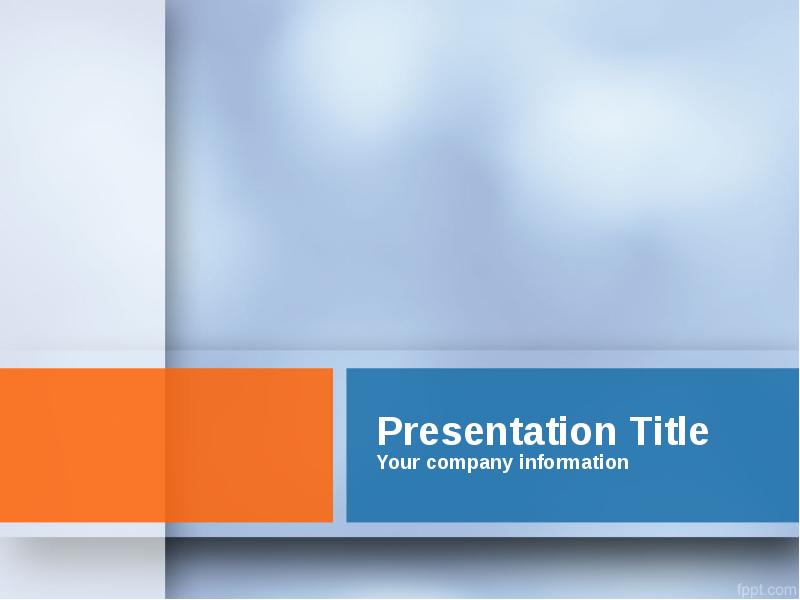 Организацияметодической деятельности
2016 – 2017 учебный год
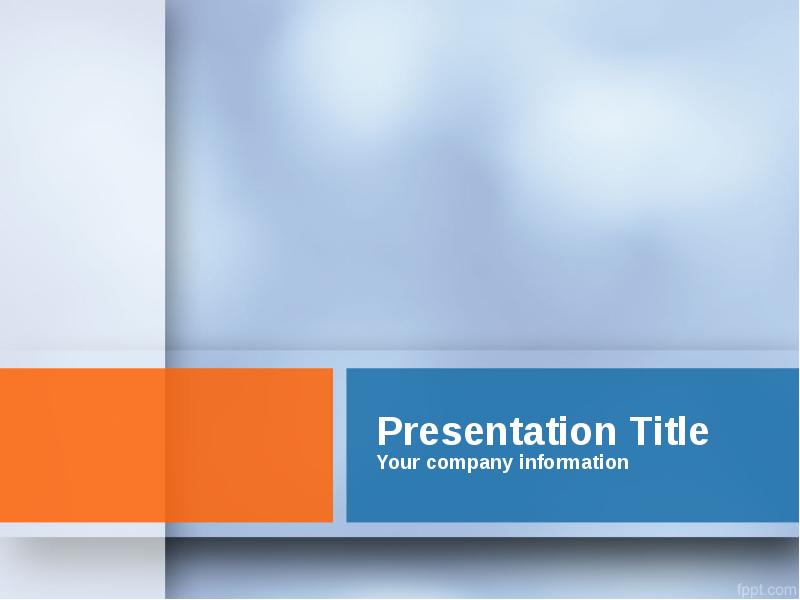 Самообразование – одно из условий повышения эффективности профессиональной деятельности педагогов и руководителей образовательных организаций (3-й год).
Единая методическая тема
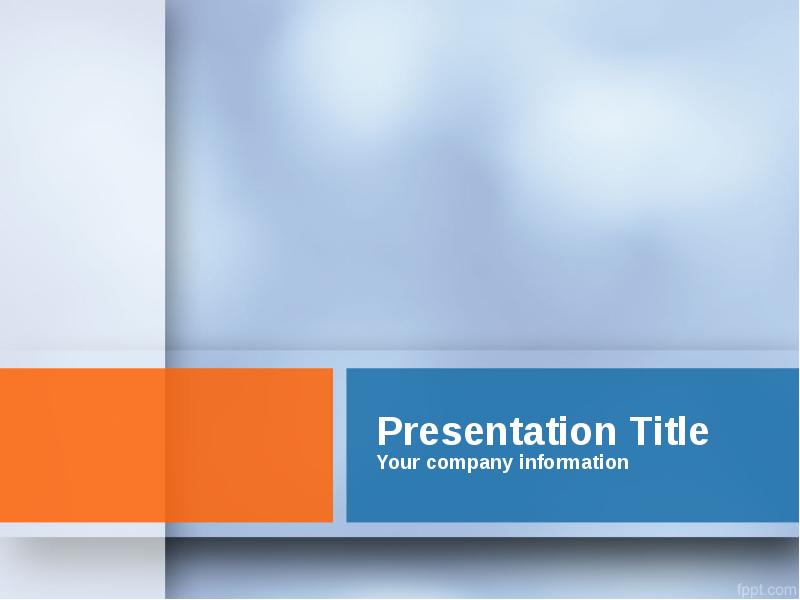 Содействие развитию профессиональных компетенций педагогов и руководителей образовательных организаций
Цель работы
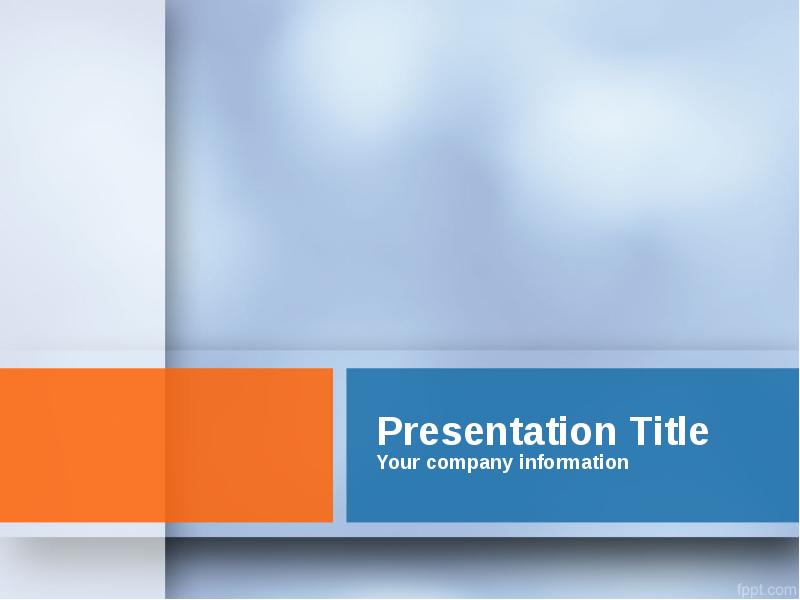 Обеспечить методическое сопровождение педагогов и руководителей образовательных организаций в условиях введения и реализации ФГОС дошкольного и общего образования.

Создать условия для освоения и внедрения новых образовательных технологий, оказать помощь в осуществлении проектной и исследовательской деятельности педагогов ОУ и ДОУ.

Обновлять и совершенствовать профессиональные компетенции у педагогов и руководителей ОО.

Развивать систему непрерывного образования педагогических и управленческих кадров ОУ и ДОУ.

Создать условия для использования современных форм самообразования педагогов и руководителей ОУ и ДОУ.

Обеспечить методическое сопровождение работы с молодыми и вновь принятыми педагогами.

Обеспечить индивидуальный подход при выборе форм и методов обобщения, презентации и распространения собственного передового опыта.

Совершенствовать формы и способы сетевого взаимодействия образовательных учреждений района.
Задачи работы
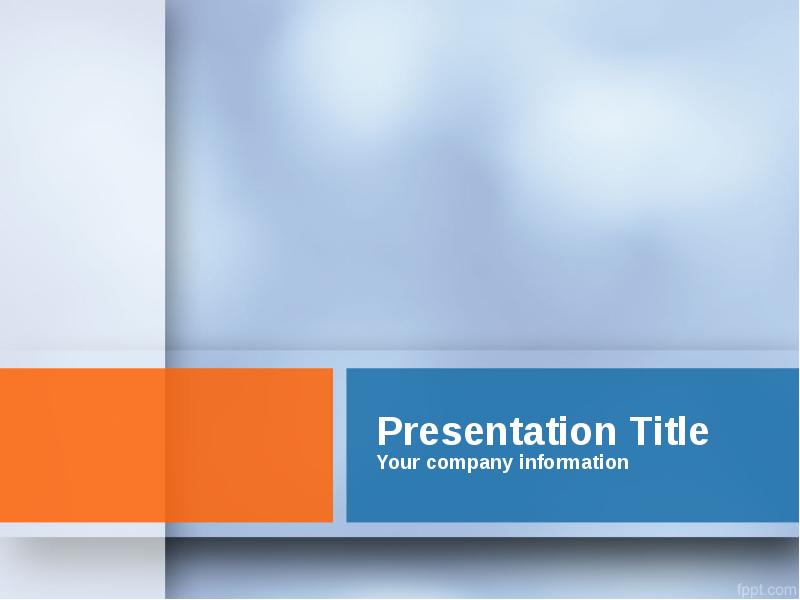 Организационно – методическая деятельность.

Информационно – аналитическая деятельность.

Научно – методическая деятельность.

Консультационная деятельность.
Направления деятельности
Районный методический кабинет
Дошкольное образование
Общее образование
Здоровьесбережение
РМО старших воспитателей
Районные ЕМД
Семинары
Стажировочные площадки  по работе
 с одаренными детьми
РМО школьных библиотекарей
Районный совет «Здоровье»
Школа одного педагога (логопедия)
Тьюторское сопровождение
РМО по воспитательной работе
Постоянно действующий семинар
Сетевые предметные лаборатории по работе
с одаренными детьми
Межпредметные методические
 объединения
РМО воспитателей
Клуб 
«Молодой педагог»
Школа питания
Стажировочная площадка по совершенствованию математического образования
Методические  службы ОУ, ДОУ
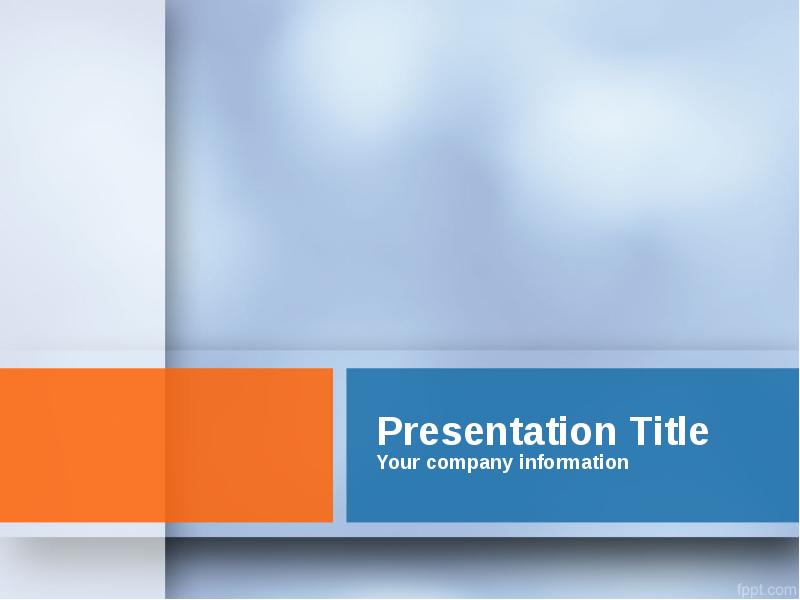 Структура  методической  службы  РМК  Отдела  образования
Направления деятельности
Лаборатория здоровья
Дошкольное образование
РМО  
старших воспитателей
Сентябрь-
д/с МАОУ «Малышенская СОШ»
Декабрь-
д/с с.Медведево
Апрель-
д/с с.Средние Чирки
РМО воспитателей
Ноябрь-
д/с с.Боровлянка
Январь-
д/с с.Ламенское
Март-
д/с с.Гладилово
Школа одного педагога
 (логопедическое направление)
Октябрь-
д/с д.Земляная
Февраль-
д/с с.Голышманово
Май-
д/с с.Усть-Ламенка
Лаборатория здоровья
Октябрь-
д/с №1 «Аленушка»
Февраль-
д/с №3 «Вишенка»
Май-
д/с №4 «Елочка»
Общее образование
Районные единые 
методические дни
Октябрь - 
МАОУ «Голышмановская СОШ №2»
д/с №2 «Зернышко»
Январь - 
МАОУ «Голышмановская СОШ №1»
д/с №3 «Вишенка»
Семинары для завучей 
и методистов
Сентябрь – 
МАОУ «Голышмановская СОШ №4» 
Декабрь – 
 «Боровлянская СОШ»
Апрель –
 д/с №4 «Елочка»
Клуб «Молодой педагог»
Октябрь -
 МАОУ «Голышмановская СОШ №1»
Март -
 МАОУ «Голышмановская СОШ №2»
Общее образование
Тьюторские семинары 
по подготовке к ОГЭ и ЕГЭ 
( в каникулярное время – ноябрь, март)
1 день

Русский язык
Литература
Математика
Химия
2 день

Физика
Информатика
Биология
Иностранный язык
3 день

География
История
Обществознание
Общее образование
Межпредметные семинары
1 группа

ДОУ
Начальные классы
ОРКСЭ
2 группа
Русский язык 
Литература 
История
Обществознание
Иностранный язык
3 группа

Математика
Физика
Информатика
4 группа

География
Биология
Химия
5 группа

Искусство
Технология
6 группа

Физическая культура
ОБЖ
Общее образование
РМО «Библиомир»
Сентябрь - ЦБС
Ноябрь -
МАОУ «Голышмановская СОШ №1»
Май –
 МАОУ «Малышенская СОШ»
РМО  
по воспитательной работе
Ноябрь – 
«Ламенская СОШ»
Март – 
МАОУ «Голышмановская СОШ №4»
Стажировочная площадка 
по совершенствованию 
математического 
образования
МАОУ «Голышмановская СОШ №1»

Сентябрь, февраль
Общее образование
Стажировочная площадка
 по работе с одаренными детьми
МАОУ «Голышмановская СОШ №4»
Педагоги – октябрь, январь
Учащиеся 3,4,5 кл.- сентябрь, апрель
Педагоги – декабрь, февраль
Стажировочная площадка
 по работе с одаренными детьми
МАОУ «Медведевская СОШ»
Сетевые предметные 
лаборатории по работе 
с одаренными детьми
По плану школ
Общее образование
Районный совет «Здоровье» 
(руководители школьных 
программ «Здоровье»)
Март – 
МАОУ «Голышмановская СОШ №1»
Постоянно действующий семинар
 (ПДС) по здоровьесбережению
 (ОУ, ДОУ)
Ноябрь –
МАОУ «Голышмановская СОШ №4»

Февраль –  ЦДО
Школа питания 
(организаторы питания)
Август – 
«Голышмановская С(к)ОШ №3»

Май – 
МАОУ «Голышмановская СОШ №2»
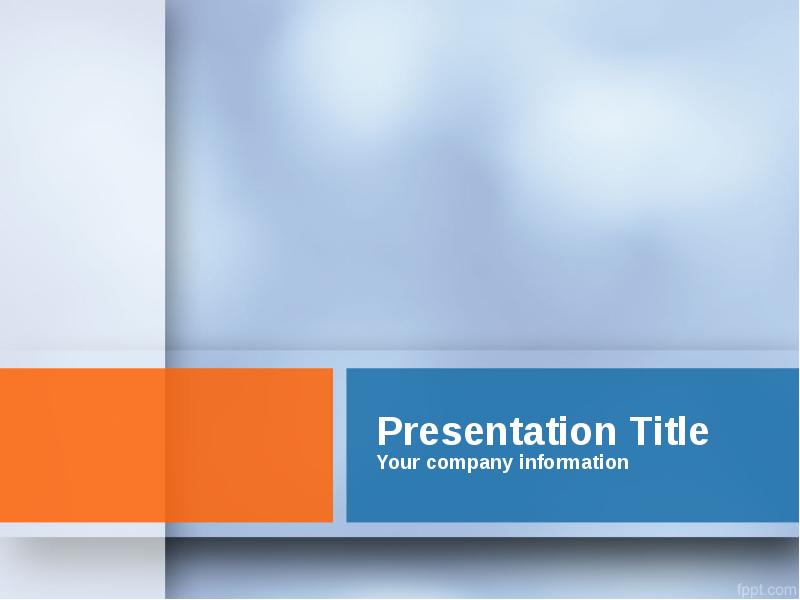 Управлять, создавая смыслы!
2016 – 2017 учебный год